АЛГОРИТМ
сопровождения в дошкольных образовательных, общеобразовательных, профессиональных образовательных организациях и образовательных организациях высшего образования детей ветеранов (участников)
специальной военной операции, обучающихся в соответствующих
организациях, в целях оказания таким детям необходимой помощи, в том числе психологической
МОНИТОРИНГ ПСИХОЛОГИЧЕСКОГО СОСТОЯНИЯ ДЕТЕЙ ВЕТЕРАНОВ (УЧАСТНИКОВ) СВО
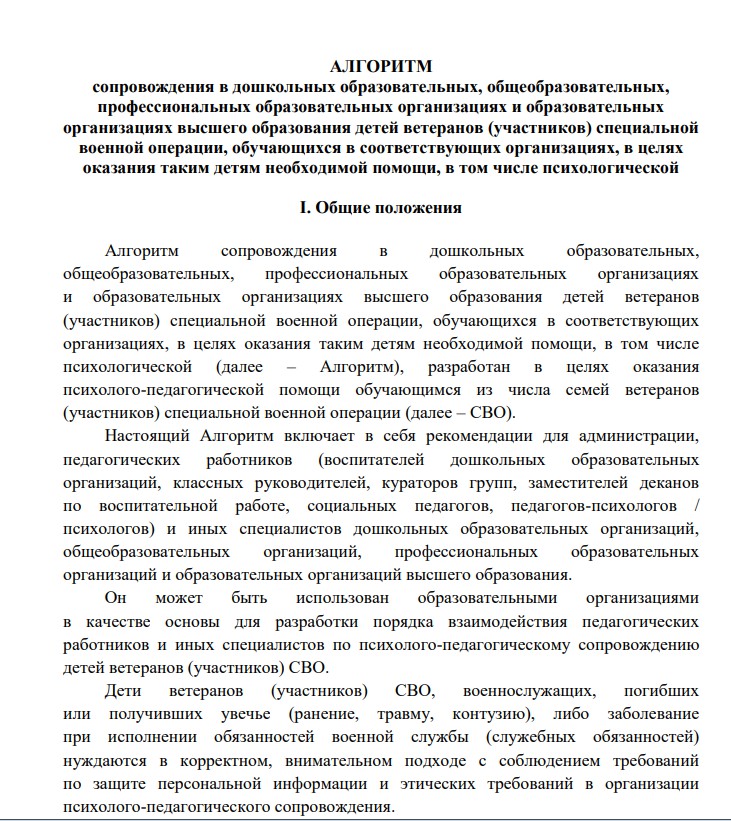 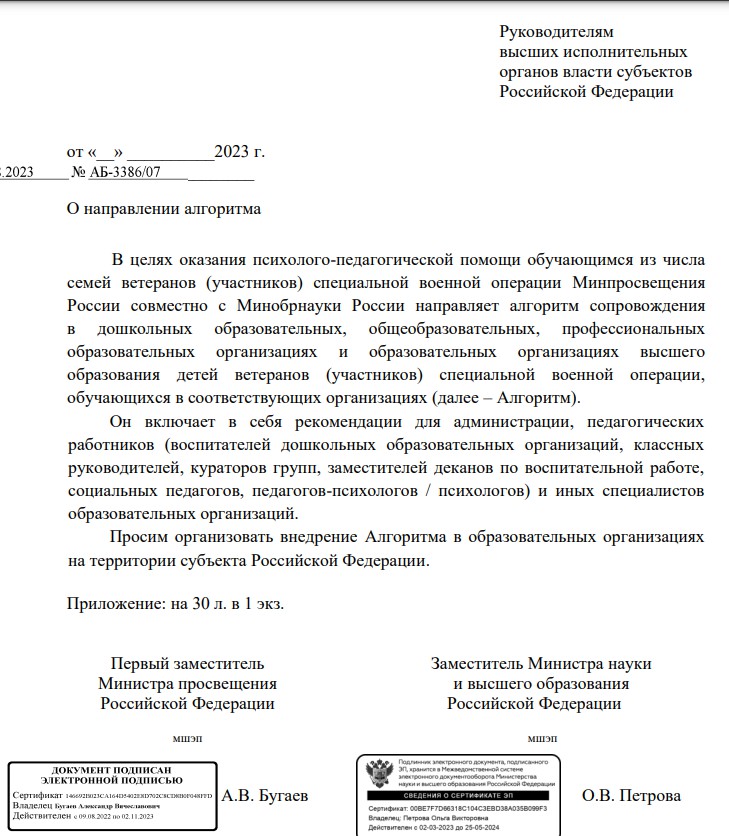 Направления организации психолого-педагогического
сопровождения детей
Проведение мониторинга психологического состояния детей
ветеранов (участников) СВО
Реализация
основных направлений психолого-педагогического сопровождения детей ветеранов (участников) СВО в период обучения
Организация и проведение мероприятий, направленных на формирование в образовательной	организации
необходимого	психологического	климата для
сохранения и (или) восстановления психологического здоровья детей ветеранов (участников) СВО
Оказание экстренной психологической помощи, психологической
коррекции и поддержки детям
ветеранов (участников) СВО и членам их семей в очном и дистанционном режиме
Организация
сетевого и межведомственного взаимодействия
для оказания необходимой помощи и поддержки детей ветеранов (участников) СВО
Обеспечение
информирования детей
ветеранов (участников) СВО, членов их семей, педагогических работников
образовательной организации о возможности и ресурсах получения психологической
помощи, психолого-педагогической
поддержки
Муниципальное бюджетное общеобразовательное учреждение «Средняя школа ХХХХХХХ»
-------------------------------------------------------------------------------------------------------------------------------------------------------------------------------------
ПРИКАЗ
«___» сентября 202_ года	№ ____

Об организации сопровождения детей ветеранов (участников) специальной военной операции, обучающихся в целях оказания
таким детям необходимой помощи, в том числе психологической
В соответствии с __________от 17 февраля 2023 г. № 81-р «Об утверждении плана мероприятий (дорожной карте) по комплексной реабилитации и социальной адаптации граждан, принимавших участие в специальной военной операции на территориях Украины, Донецкой Народной Республики, Луганской Народной Республики, Запорожской области, Херсонской области», письма Министерства Просвещения РФ, Министерства науки и высшего образования РФ от 11.08.2023 года № АБ – 3386/07
ПРИКАЗЫВАЮ:
Организовать сопровождение детей ветеранов (участников) специальной военной операции, обучающихся в целях оказания таким детям необходимой помощи, в том числе психологической.
Утвердить Алгоритм сопровождения в МБООУ «Средняя школа ХХХХХХХ» детей ветеранов (участников) специальной военной операции, обучающихся в соответствующих организациях, в целях оказания таким детям необходимой помощи, в том числе психологической (далее –Алгоритм).
Назначить ННННННННННННННН ответственным за организацию работы по реализации Алгоритма, предоставления информации мониторинга оказания психологической помощи обучающимся - детям участников (ветеранов) СВО, а также их родителям (законным представителям) до 00.00 и 00.00.
Поручить:
ОООООО до __.09.202__ обеспечить года размещение на официальном сайте ОО и госпабликах в социальных сетях информацию и о возможности и ресурсах получения психологической помощи, психолого-педагогической поддержки на базе МБООУ «Средняя школа ХХХХХХХ» (контактная информация, график работы и д.р.), на уровне муниципалитета, республики и РФ, и дальнейшее оперативное обновление;
заместителю по ВР ГГГГГГГГ, социальному педагогу ГГГГГГГГГГГ, педагогу-психологу ЩЩЩЩЩЩЩЩ организовать проведение до ___ сентября 202__ года мониторинг психологического состояния (далее – Мониторинг) детей ветеранов (участников) СВО с целью выявления обучающихся, нуждающиеся в повышенном психолого-педагогическом внимании (ПППВ);
педагогу – психологу ЩЩЩЩЩЩЩ, социальному педагогу ГГГГГГГГГГГ в срок до __ сентября 202__ года предоставить заместителю по ВР ГГГГГГГГ для
согласования предложения для составления индивидуальных программ сопровождения обучающихся (далее – ИПС) группы ППВ данной категории:
заместителю по ВР ГГГГГГГГ провести ___ сентября 202__ года совещание с участием социального педагога ГГГГГГГГГГГ, педагога-психолога ЩЩЩЩЩЩЩЩ, классными руководителями по ознакомлению с мероприятиями и утверждения ИПС обучающихся группы ППВ данной категории.
-
Мониторинг   психологического состояния детей  
ветеранов (участников) СВО
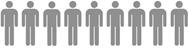 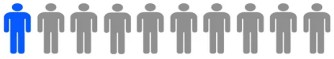 КТО СУБЪЕКТ:
обучающихся, чьи родители (законные представители) являются
ветеранами (участниками) СВО
КТО ПРОВОДИТ:
воспитатели дошкольных образовательных организаций,
классные руководители, кураторы групп,
заместители деканов по воспитательной работе,
педагог-психолог
по мере поступления детей в контингент ОО, на постоянной основе: 
Далее -  сентябрь-декабрь-май
КАК ПРОВОДИМ:
ЧТО ПРОВОДИМ:
мониторинг психологического состояния детей 
ветеранов (участников) СВО


Обучающиеся, нуждающиеся в повышенном психолого-педагогическом внимании (ПППВ)
Проведение	мониторинга	психологического	состояния	детей ветеранов (участников) СВО
Сбор информации от родителей (законных представителей):
психо-неврологический анамнез ребенка;
особенности развития, воспитания, обучения, социализации ребенка;
ранее выявленные психолого-педагогические проблемы;
	структура и социально-психологические особенности семьи, в которой проживает ребенок количество членов семьи, значимые люди для ребенка не включѐнные в структуру семьи и т.д.);
отношение ребенка к участнику (ветерану) СВО:
знает ли где сейчас находится
как отреагировал, как сейчас реагирует
протокольные данные:
Проведение	мониторинга	психологического	состояния	детей ветеранов (участников) СВО
Сбор информации от родителей (законных представителей):
-  протокольные данные:
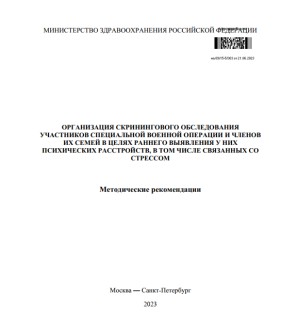 Проведение	мониторинга	психологического	состояния	детей ветеранов (участников) СВО
Сбор информации от родителей (законных представителей):
-  протокольные данные: (2-6 лет)
Признаки кризисного состояния не 	выражены
Наблюдение за состоянием, консультация медицинского психолога, врача-педиатра, врача- невролога при сохранении жалоб в течение 2-3 недель
0-
3
Признаки кризисного состояния 	незначительно выражены
4- 6
• Консультация медицинского психолога, врача-педиатра, врача-невролога
Признаки кризисного состояния выражены 	умеренно
Консультация медицинского психолога,
врача-психиатра детского
7-
9
Признаки кризисного состояния явно 	выражены
10-
14
• Консультация медицинского психолога,
врача-психиатра детского
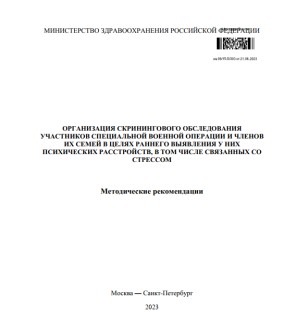 Проведение	мониторинга	психологического	состояния	детей ветеранов (участников) СВО
Сбор информации от родителей (законных представителей):
-  протокольные данные: (7-17 лет)
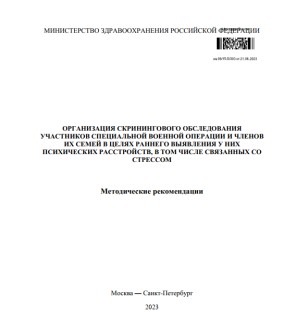 Проведение	мониторинга	психологического	состояния	детей ветеранов (участников) СВО
Сбор информации от родителей (законных представителей):
-  протокольные данные: (7-17 лет)
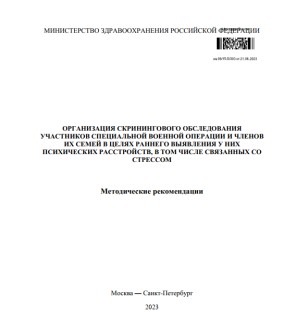 Проведение	мониторинга	психологического	состояния	детей ветеранов (участников) СВО
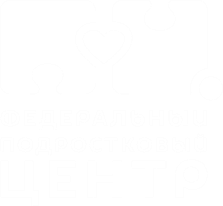 Сбор информации от родителей (законных представителей):
-  протокольные данные: (7-17 лет)

В случае ответа ДА, на вопросы пп. 2-9 с учетом высокой уязвимости к факторам риска необходимо направление на психодиагностическое обследование медицинским психологом с целью разработки системы профилактических и коррекционных мероприятий.

В случае положительного ответа на пп. 4, 6 необходима консультация психиатра.

Если положительный ответ дан только на пп. 1, 9 рекомендовано наблюдение родителем поведения ребенка на протяжении  1  мес.  с  повторным  обращением  по  инициативе  родителя  в  случае  сохранения  признаков дезадаптивного поведения.
Проведение	мониторинга	психологического	состояния	детей ветеранов (участников) СВО
Сбор информации от родителей (законных представителей):
- наличие симптомов ПТСР
 Он (она) жалуется на наплывов ярких навязчивых воспоминаний травматического события, сопровождающихся страхом или ужасом; Он (она) избегает разговоров о травмирующем событии, или уклоняется от ситуаций, напоминающих его;
 Он (она) жалуется на ощущение постоянной угрозы;
 Он (она) жалуется на постоянные кошмарные сновидения, связанные с травматическим событием;
 Он (она) жалуется на неконтролируемые эмоциональные вспышки (гнева, слез), которых не было до психотравмирующего события; Он (она) говорит о суицидальных мыслях или намереньях;
 Он (она) жалуется на отсутствие эмоций, ощущение нереальности происходящего;
 Он (она) жалуется на постоянно плохое настроение, нежелание что-либо делать, чувство пустоты и бессмысленности; Он (она) говорит о глубоком чувстве вины, стыда, связанных с психотравмирующем событием.
 Он (она) говорит о том, что после травмирующего события стал (а) сторониться друзей, пропал интерес к работе, хобби;
 Он (она) говорит о том, что после травмирующего события значительно снизилась работоспособность и ухудшилось самочувствие
* на родителя (законного представителя)
Проведение  мониторинга  психологического  состояния  детей ветеранов (участников) СВО
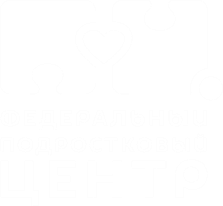 ** на ребенка
Опросник на скрининг ПТСР
ФИО 	 Дата аполнения	

Инструкция: Эта анкета связана с вашими личными реакциями на травматическое событие, которое случилось с вами. Ниже указаны некоторые реакции, которые иногда возникают у людей после травматического события. Пожалуйста, ответьте «Да», если вы испытывали следующие симптомы по крайней мере дважды на прошлой неделе.
* на родителя (законного представителя)
** на ребенка
Проведение	мониторинга	психологического	состояния	детей ветеранов (участников) СВО
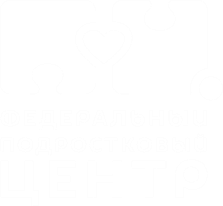 ОТКАЗ РОДИТЕЛЯ
от психолого- педагогическое сопровождения
Сбор информации от
педагогических
СОГЛАСИЕ РОДИТЕЛЯ
на психолого- педагогическое сопровождение
Приложение 1 к Соглашению о взаимодействии организаций, оказывающих психологическую помощь лицам, участвовавшим в специальной военной операции, и членам их семей
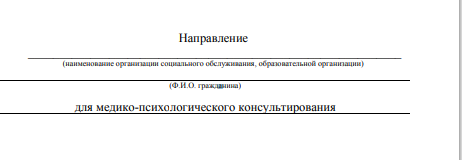 Сбор информации от педагогических
работников
работников
Информация от иных специалистов
Информация от иных специалистов
Наблюдение
Наблюдение
Групповые формы работы
Беседа
Опросы, анонимное анкетирование,
Психодиагностика
групповая диагностика
Проведение мониторинга психологического состояния детей ветеранов (участников) СВО
Протокол стандартизированного
(нестандартизированного) наблюдения за детьми ветеранов (участников) СВО
Столбец 4 заполняется на обучающегося из семьи ветерана (участника)		СВО	классным	руководителем	(воспитателем	/ куратором группы / заместителем декана по воспитательной работе)  на  основе  наблюдений  педагогических  работников  и родителей (законного представителя), не участвующего в СВО. Столбец	5		заполняется	педагогом-психологом	/	психологом образовательной организации.
В столбец 6 вносится классным руководителем (воспитателем / куратором группы / заместителем декана по воспитательной
Наименование образовательной организации Класс / группа
Информация об обучающемся: Фамилия, имя, отчество Дата рождения:
работе)	информация	о	наличии	/	отсутствии	на
от
несовершеннолетнего	обучающегося	справок	(заключений)
профильных специалистов.
Классный руководитель
(воспитатель / куратор группы / заместитель декана по воспитательной работе)/
Фамилия, имя, отчество
Педагог-психолог / психолог
Фамилия, имя, отчество
Дата заполнения протокола
Проведение мониторинга психологического состояния детей 
ветеранов (участников) СВО
Протокол
стандартизированного (нестандартизированного) наблюдения за детьми ветеранов (участников) СВО
Проведение мониторинга психологического состояния детей 
ветеранов (участников) СВО
Протокол
стандартизированного (нестандартизированного) наблюдения за детьми ветеранов (участников) СВО
Проведение мониторинга психологического состояния детей ветеранов (участников) СВО
Протокол
стандартизированного (нестандартизированного) наблюдения за детьми ветеранов (участников) СВО
Проведение мониторинга психологического состояния детей 
ветеранов (участников) СВО
Протокол
стандартизированного (нестандартизированного) наблюдения за детьми ветеранов (участников) СВО
Проведение мониторинга психологического состояния детей 
ветеранов (участников) СВО
Протокол
стандартизированного (нестандартизированного) наблюдения за детьми ветеранов (участников) СВО
Проведение мониторинга психологического состояния детей 
ветеранов (участников) СВО
Протокол
стандартизированного (нестандартизированного) наблюдения за детьми ветеранов (участников) СВО
Проведение мониторинга психологического состояния детей 
ветеранов (участников) СВО
Протокол
стандартизированного (нестандартизированного) наблюдения за детьми ветеранов (участников) СВО
Проведение мониторинга психологического состояния детей 
ветеранов (участников) СВО
Работа	с	обучающимися,	включенными	в	группу	ПППВ,	осуществляется
командой педагогического коллектива образовательной организации, в которой педагог-психолог может  выступать  организатором  взаимодействия,
а  также    при    необходимости    рекомендуется    привлекать    других специалистов в рамках межотраслевого и межведомственного взаимодействия по вопросу сопровождения семей ветеранов (участников) СВО.
О  результатах  мониторинга  психологического  состояния  детей  ветеранов (участников)   СВО,   включенных   в   группу   ПППВ,   педагогу-психологу рекомендуется  еженедельно  докладывать  своему  непосредственному руководителю в образовательной организации.
Своевременная психологическая помощь	Адресная психологическая помощь
Индивидуальная психологическая помощь
Адресные	психолого-педагогические
развивающие, коррекционно-развивающие)
программы	и	технологии	(профилактические,	просветительские,
Индивидуальная программа психолого-педагогического сопровождения обучающегося

ФИО несовершеннолетнего
Дата рождения
Ф.И.О.	родителей,	лиц	их заменяющих
Класс/группа
Основания (факторы риска):
Проблемы
несовершеннолетнего и семьи
Сроки работы
с «	» 	20	г.
по «	» 	20	г.
Программа мероприятий
…
Родители (законные представители)
/	
(ФИО)	(подпись)
*** если согласие берется 1 раз - при поступлении ребенка в ОО, то указывать группу не надо.
Если	берете	ежегодно,	то	надо	указывать обучающегося какого курса, специальности и группы
Проведение мониторинга психологического состояния детей ветеранов (участников) СВО
Согласие родителей (законных представителей) на психологическое сопровождение и оказание психолого - педагогической помощи детям «Закон об образовании в РФ» № 273-ФЗ, ст. 42

Я, 	
даю	свое	согласие	на	психологическое	сопровождение	моего	несовершеннолетнего	ребенка
	 (ФИО,  ГОД  РОЖДЕНИЯ)  обучающегося*** 	
(наименование ОО).
Психологическое сопровождение ребенка включает в себя:
психологическую диагностику;
участие ребенка в развивающих занятиях;
консультирование родителей (законных представителей) - по запросу;
при необходимости - посещение ребенком коррекционно-развивающих занятий;
Педагог - психолог обязуется:
предоставлять информацию о результатах психологического обследования ребенка при обращении родителей (законных представителей);
не разглашать личную информацию, полученную в процессе индивидуальной беседы с ребенком и его родителями (законными представителями).
Конфиденциальность может быть нарушена в следующих ситуациях:
Если ребенок сообщит о намерении нанести серьезный вред себе или другим лицам
Если ребенок сообщит о жестоком обращении с ним или другими.
Если материалы индивидуальной работы будут затребованы правоохранительными органами.
О таких ситуациях Вы будете информированы.
Родители (законные представители) имеют право:
обратиться к педагогу-психологу школы за консультацией по вопросам развития, воспитания и обучения ребенка;
отказаться от психологического сопровождения ребенка (или отдельных его компонентов указанных выше), предоставив педагогу-
психологу школы заявление об отказе на имя директора школы.
« 	» 	20	г.		(подпись)
***	Может	использоваться	для образовательных организаций интернатного типа, кадетских корпусов и т.д.
Проведение мониторинга психологического состояния детей ветеранов (участников) СВО
Информированное согласие родителей (законных представителей)
на психолого-педагогическое сопровождение несовершеннолетнего обучающегося в 	
педагогом-психологом ОО***
«	» 	20 	г.	г.	

Я, 							(ФИО родителя (законного представителя) обучающегося), паспорт 		серия		 номер,  дата  выдачи 	кем  выдан	,  зарегистрированный  (ая)  по адресу:	проживающий (ая) по адресу:	, контактная информация: e-mail 		 контактный телефон:			являясь законным представителем 					,
(ФИО обучающегося, степень родства) обучающегося 		даю свое согласие на его психолого- педагогическое сопровождение педагогом-психологом своего 	 (степень родства. ФИО обучающегося)
Психолого-педагогическое сопровождение обучающегося включает в себя: психологическую диагностику, профилактику, просвещение, коррекционные мероприятия в период образовательной деятельности и воспитательного процесса, а также в период адаптации, участие в групповых развивающих занятиях, индивидуальные занятия с ребенком, консультирование родителей (законных представителей).
При проведении мероприятий психолого-педагогического сопровождения, обучающегося педагог–психолог:
предоставляет информацию о результатах психологического обследования, обучающегося при обращении родителей (законных представителей);
предоставляет информацию о результатах психологического обследования, обучающегося при обращении педагогических работников
	(наименование ОО) только с согласия родителей (законных представителей);
разрабатывает рекомендации родителям (законным представителям), педагогическим работникам 	(наименование ОО)
для осуществления индивидуальной работы с ребенком.
Конфиденциальность педагогом-психологом может быть нарушена в следующих случаях, если:
-обучающийся сообщит о намерении нанести серьезный вред себе или другим лицам;
-обучающийся сообщит о жестоком обращении с ним или другими лицами;
-материалы работы будут затребованы правоохранительными органами.

	/		(подпись родителей)	«	»	20    г.
*** при проведении родительского собрания
Проведение мониторинга психологического состояния детей ветеранов (участников) СВО
*****после 15 лет…………
Проведение мониторинга психологического состояния детей ветеранов (участников) СВО
Согласие на психолого-педагогическую, медицинскую и социальную помощь
Я,	(Ф.И.О.), место проживания (с указанием индекса):
настоящим даю согласие на оказание мне психолого-педагогической, медицинской и социальной помощи в 	
(ОО), находящимся по адресу: 	.
Согласно статьи № 42 Федерального закона № 273–ФЗ «Об образовании в Российской Федерации» психолого- педагогическая, медицинская и социальная помощь включает в себя:
психолого-педагогическое консультирование обучающихся, их родителей (законных представителей) и педагогических работников;
коррекционно-развивающие и компенсирующие занятия с обучающимися, логопедическую помощь обучающимся;
комплекс реабилитационных и других медицинских мероприятий;
помощь обучающимся в профориентации, получении профессии и социальной адаптации.

Настоящее согласие вступает в силу со дня его подписания и действует в течение всего периода обучения в учреждении. 

Согласие может быть отозвано путем предоставления в образовательное учреждение заявления в письменной форме в соответствии с требованиями законодательства Российской Федерации.
Дата заполнения: «    »	20    г.
/	/	
(подпись)	(Ф.И.О.)
Проведение мониторинга психологического состояния детей ветеранов (участников) СВО
ОТКАЗ РОДИТЕЛЯ (законного представителя)
ОТ ПРЕДОСТАВЛЕНИЯ ПСИХОЛОГО-ПЕДАГОГИЧЕСКОЙ ПОМОЩИ ОБУЧАЮЩИМСЯ

	 (наименование ОО) в соответствии с ч.12 ст.8 Федерального закона «Об образовании в Российской Федерации» №273-ФЗ от 26.12.2012 г. реализует полномочия органов власти Чувашской Республики в организации предоставления психолого-педагогической помощи обучающимся.

В соответствии с ч. 1 ст.42 Федерального закона «Об образовании в Российской Федерации» №273-ФЗ от 26.12.2012 г. такую  помощь  осуществляет  педагог-психолог 	 (наименование  ОО)  по  следующим направлениям деятельности: просвещение, профилактику, диагностику, консультирование, развитие и коррекцию.

В соответствии с ч. 3 ст. 42 Федерального закона «Об образовании в Российской Федерации» № 273-ФЗ, я,
(Ф.И.О.	 законного представителя	ребенка)	отказываюсь	от	предоставления	психолого-педагогической	помощи	моему		ребенку
(Ф.И.О.	ребенка)	обучающемуся	в
вышеуказанном образовательном учреждении.

Я проинформирован в полном объѐме о процедуре и видах психолого-педагогической помощи, а также о том, что несу ответственность за последствия такого отказа. 
Отказ может быть отозван мною в любое время на основании моего письменного заявления о согласии на предоставление такой помощи.
Дата
Подпись родителя 	/